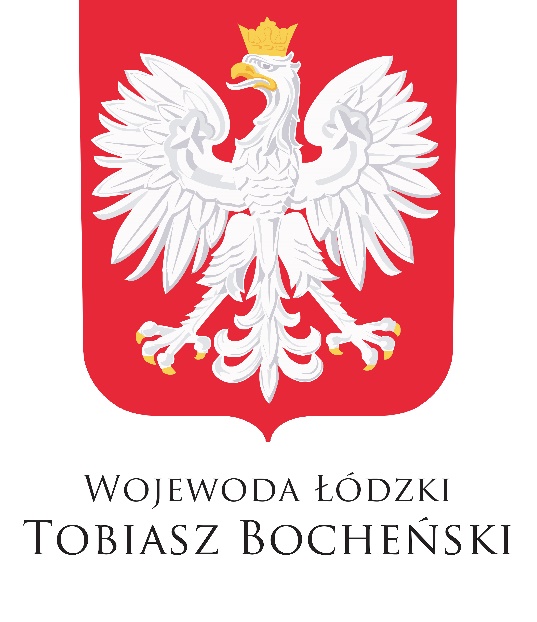 III FALA EPIDEMII
COVID-19 
w województwie łódzkim
Łódź, 30 marca 2021 r.
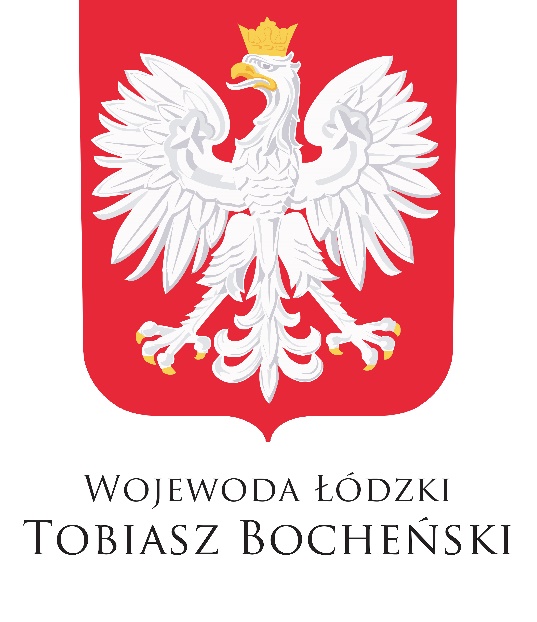 LICZBA ZAKAŻEŃ
dobowa liczba zakażeń
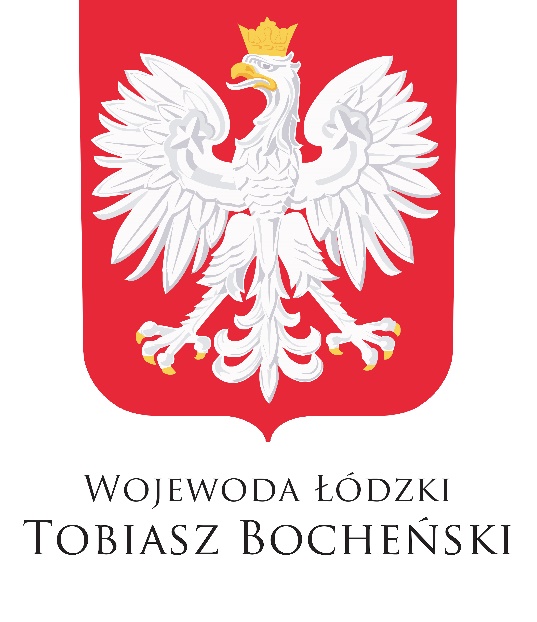 ZABEZPIECZENIE SZPITALNE W WOJEWÓDZTWIE
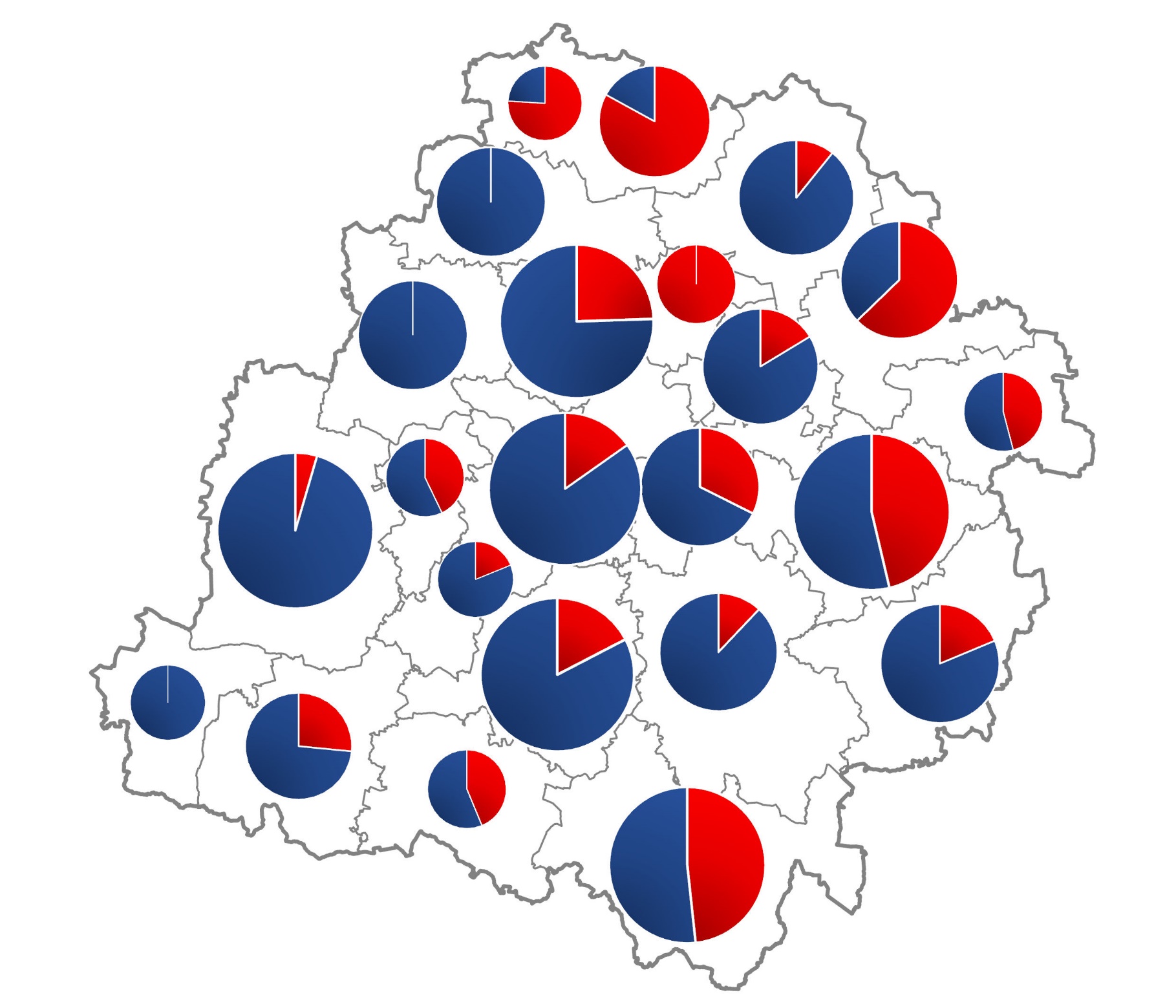 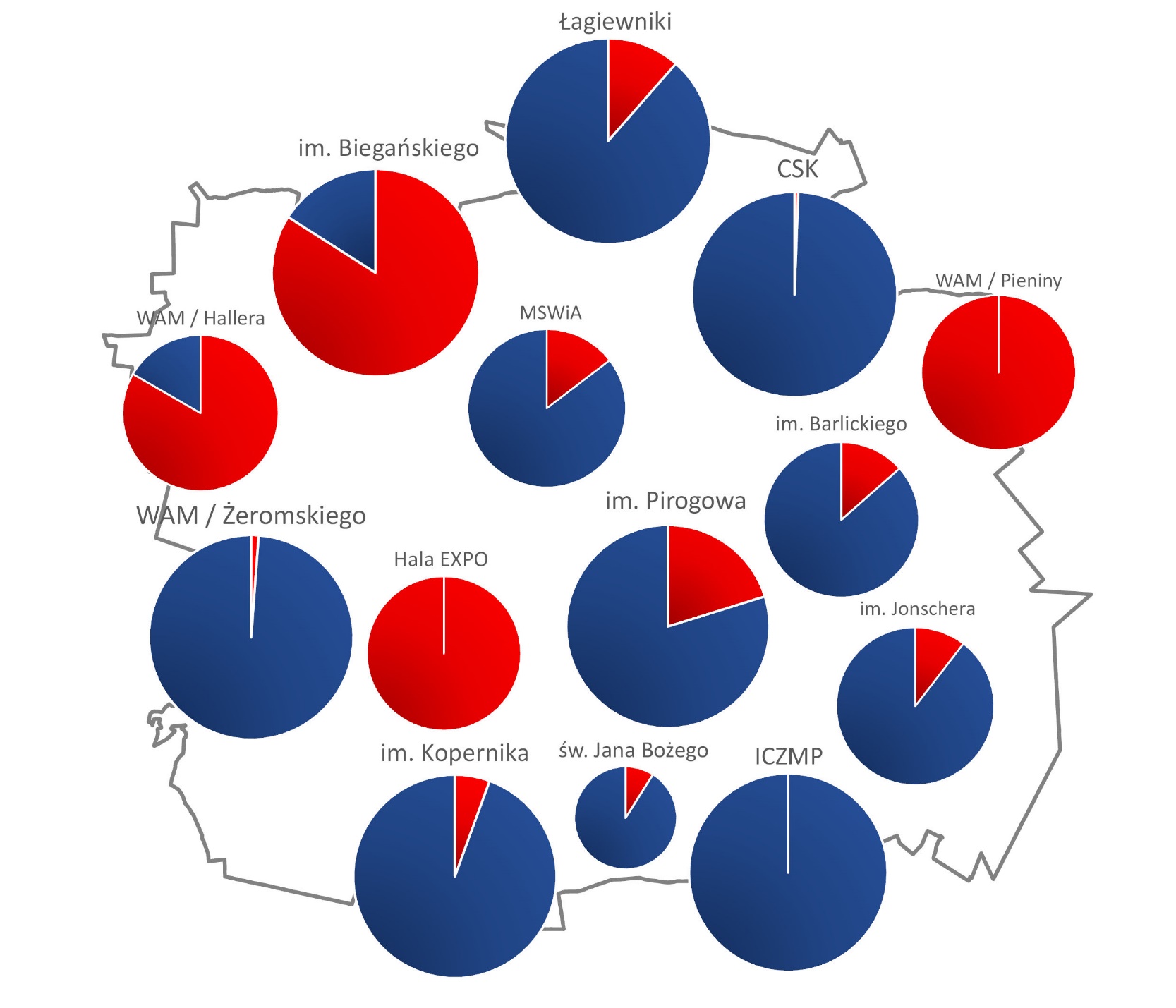 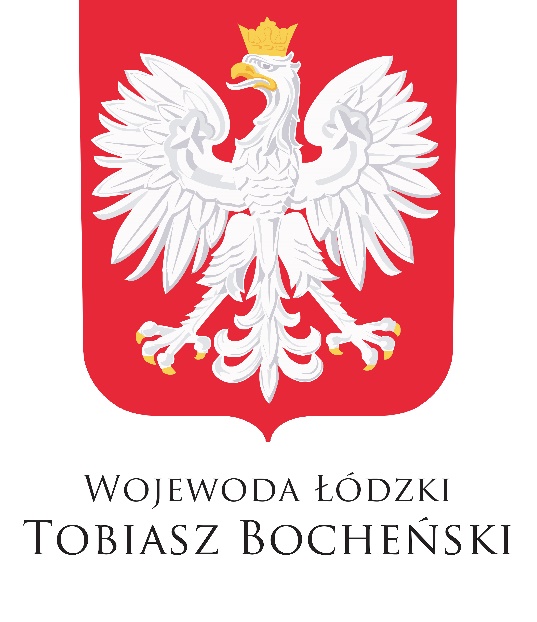 POZIOM II ZABEZPIECZENIA SZPITALNEGO
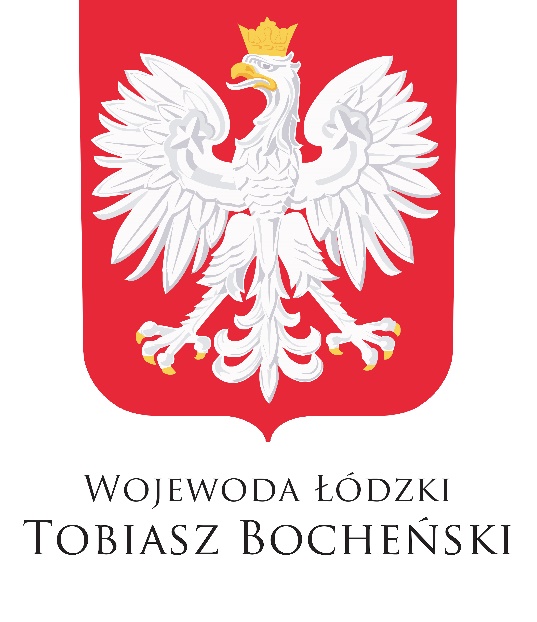 BUFOR BEZPIECZEŃSTWA
liczba miejsc szpitalnych COVID-19 na trzech poziomach zabezpieczenia
liczba osób hospitalizowanych ze względu na COVID-19 na trzech poziomach zabezpieczenia
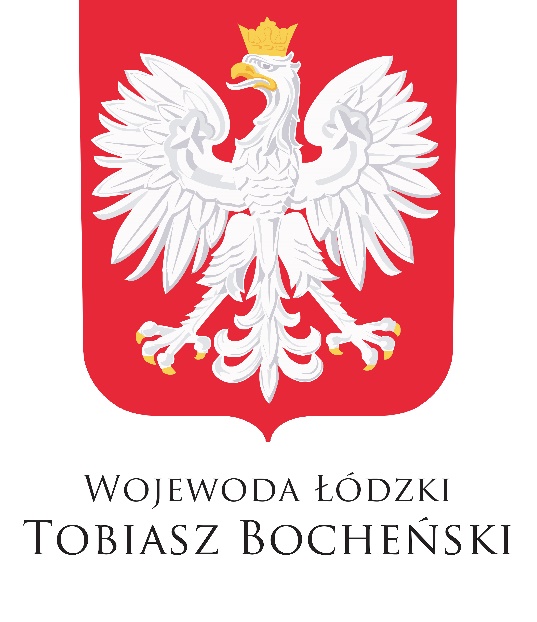 SZPITAL TYMCZASOWY
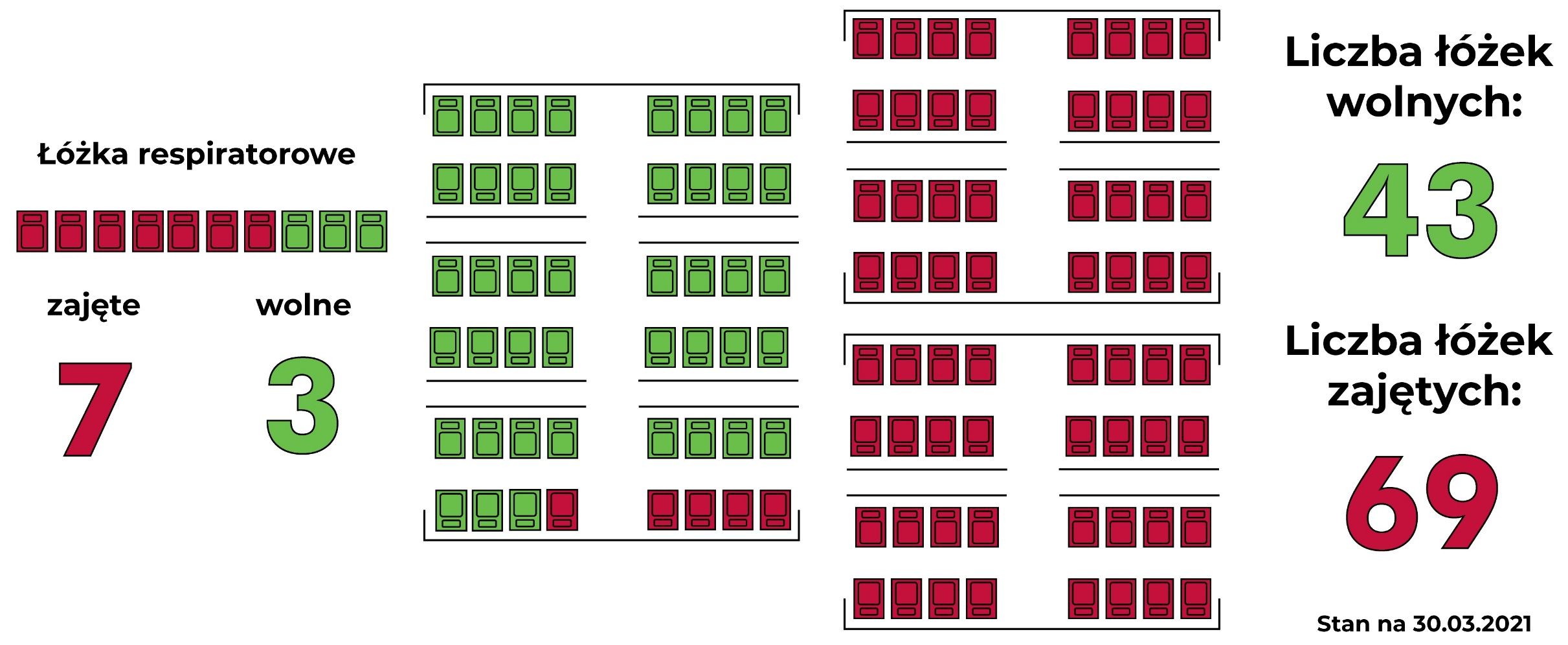